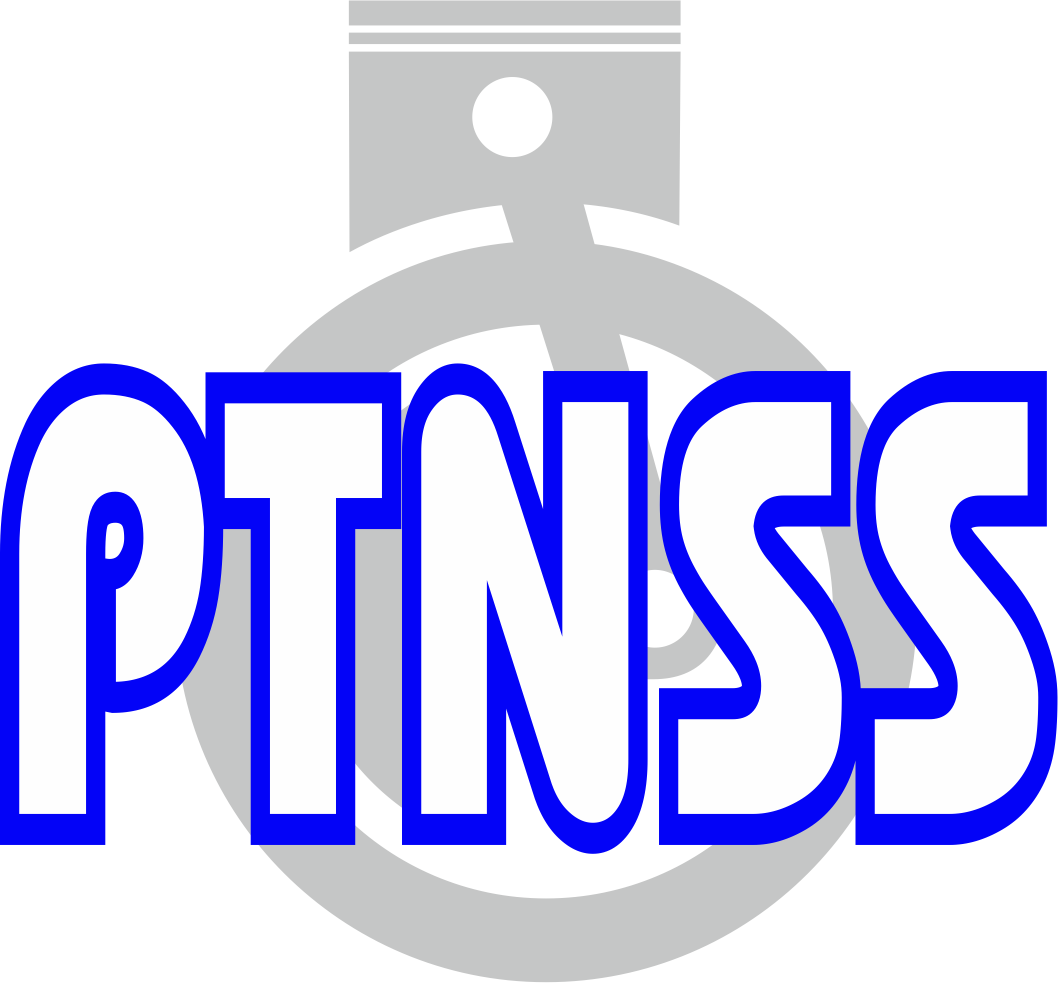 Size of the poster:
width: 70 cm, height: 100 cm
 (this file is formatted in size 70 x 100 cm)